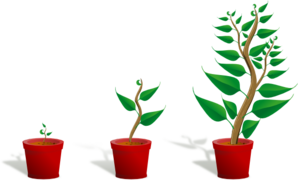 Small business training
3 - Start-up, income and expenditure
Small business training
Start-up, income and expenditure
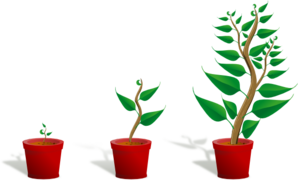 Last week ...
Start small.
Calculating the cost of setting up the business.
Sales or service business?
Is the business feasible?
Small business training
Start-up, income and expenditure
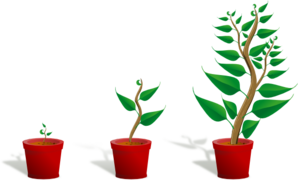 This week ...
Calculate the start-up costs.
Weekly costs.
Income and expenditure.
Profit.
Porridge shop: start-up costs
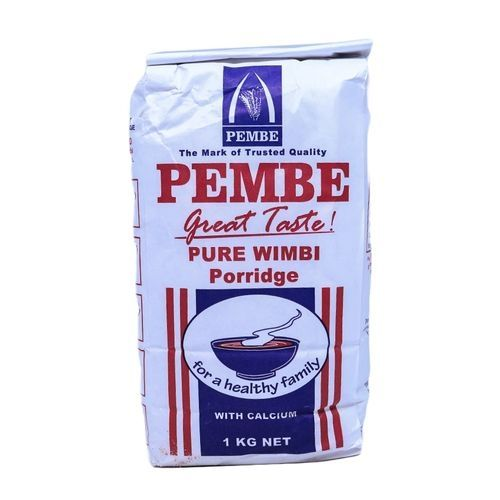 Porridge shop: weekly costs (expenditure)
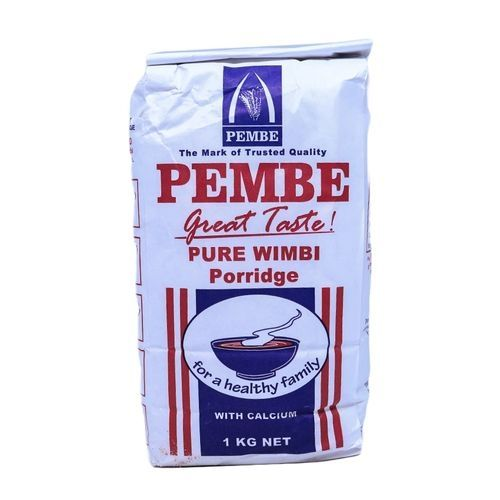 Porridge shop: costs and earnings
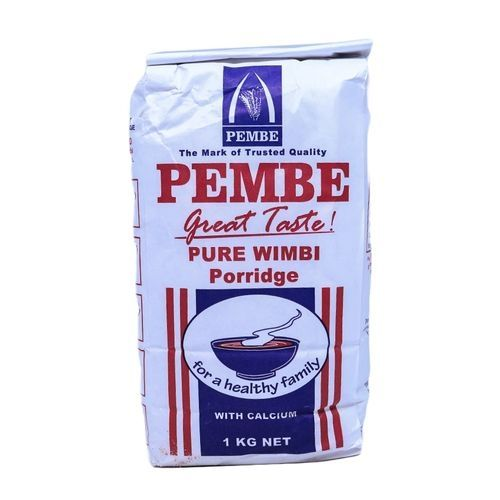 Porridge shop: profit
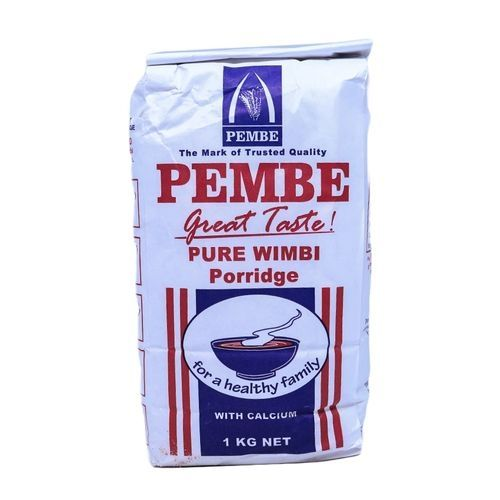 Porridge shop: is it viable?
Is INCOME greater than EXPENDITURE?

Is the PROFIT big enough?
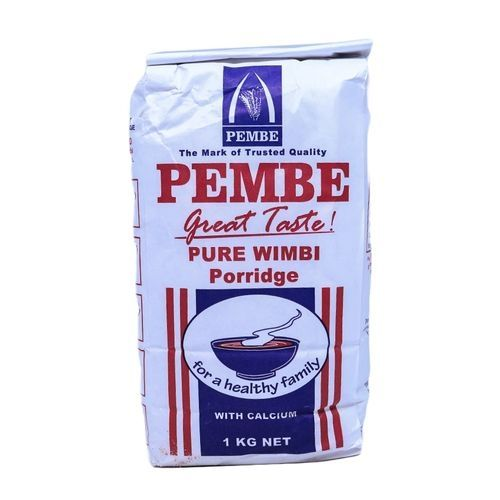 Start-up, income and expenditure
Exercises
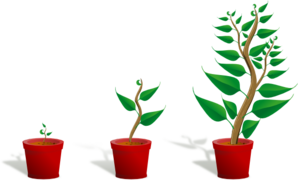 This week ...
As a group, choose an example business and break down the start up costs into individual parts. Is everything covered? Can any costs be reduced?
As a group, estimate the weekly income and expenditure for the example business. Is it viable?
As individuals, repeat the two exercise for your own chosen businesses.